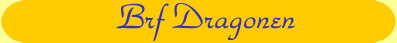 Vad har vi gjort 2016
Installation av avgasrenare i värmesystemet för att eliminera luft i värmeledningarna
Färdigställt balkongprojektet
Gårdsrenovering  till följd av balkongprojektet anpassning av transportvägarna och kantsten  och asfaltering av gångvägar 
Förslag och omröstning om att ersätta de gamla föreningsstadgarna med 2011 stadgar vid extra föreningstämma. 
Avgiftsförändring +5 % på alla avgifter/hyror( vilket innebär att en normal 3:a kostar 3.775:- 2016 i stället  för 3.595:- 2015
Avgiftsförändring på bastu och gym. Höjs till 400:- per år
Temporär stopp  för avsättning till inre fond under året
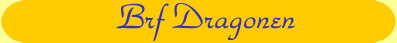 Planer för 2017
Planering av byte av fönster och renovering/tilläggsisolering av husgavlar med 1 gavel per år klart 2022
Nya parkeringstillstånd vilket föranleder översyn av regler och  införande  av gemensamma regler och villkor för alla 3 föreningar på Sätunavägen.
Kostnad per tillstånd 500:- per år, ingen begränsning antal tillstånd per lgh, gäller endast personbil i drift (skattad och försäkrad), skall få plats inom markerad ruta och husbil och dylikt hänvisas till HSB för bokning av separat  husvagn/husbilsparkering. Kostnad 100:- månad, mer info kommer
Gruppanslutning genom  Bredbandsbolaget från början 2017 för data och telefon. rätt till att beställa premiumrouter. Kostnad 190:- per månad, mer info kommer
Förslag att ersätta 2003 års föreningsstadgar med 2011 års i samband som evt fastställs vid ordinarie föreningsstämma i vår 
Avgiftsförändring +5% på alla avgifter/hyror(vilket  innebär att en normal 3:a kostar 3.962:- 2017 i stället för 3.775:- 2016)
Temporär stopp för avsättning till inre fond under året
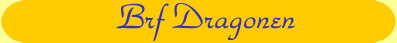 Planer för 2018
Renovering/tilläggsisolering av husgavel
Översyn av samtliga lekytor och evt. byte av sand
Målning av kvarvarande cykelrum
Målning av plåthuv över  entréer
Högtrycksspolning av köks/combistammar
Avgiftsförändring +5% på alla avgifter( vilket innebär att en normal 3:a kostar 4.160:- 2018 i stället för 3.962:- 2017
Temporärt stopp för avsättning till inre fond under året
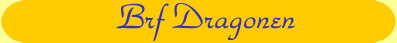 Planer för 2019
Renovering/tilläggsisolering av husgavel
Byte stuprör och hängrännor  
Byte fönster
Byte låscylinder
I nuläget ingen planerad förändring på avgifter/hyror
Återgång till avsättning till inre fond under året
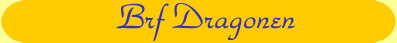 Planer för 2020
Renovering/tilläggsisolering av husgavel
Byte kallgarageportar
Renovering bastu
Byte till ledbelysning ute
Soprumsutrustning
I nuläget ingen planerad förändring på avgifter/hyror
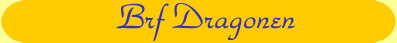 Planer för 2021
Renovering/tilläggsisolering av husgavel
Byte av entre´  och källardörrar, aluminium
Kontroll/verifiering av elmätare, ca 5% av beståndet kontrolleras
Installation av bergvärme
Byte till ledbelysning i portar och källare
Rengöring sand lekplatser
I nuläget ingen planerad förändring på avgifter/hyror
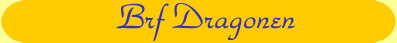 Planer för 2022
Helmålning trapphus och entre´
Byte motorvärmaruttag
Byte vindskivor entre` och balkong
I nuläget ingen planerad förändring på avgifter/hyror